Edible Activism!
How to understand Advertising
Erik Chevrier
November 14, 2016
Advertising and Food
First MacDonald's Commercial
Nag Factor
General Framework
Richard JohnsonWhat is Cultural Studies Anyways, Social Text, (1986-87)
General Framework
Paul Nesbitt-Larking. Politics, Society and the Media (2nd Edition). Broadview Press. 2009.
Compare and contrast ad campaigns!
Dove 
Dove Evolution Video
Dove Onslaught Video

Axe 
Axe Music Video
Axe Television Ad Diner Party
Axe Television Ad Dentist
General Framework
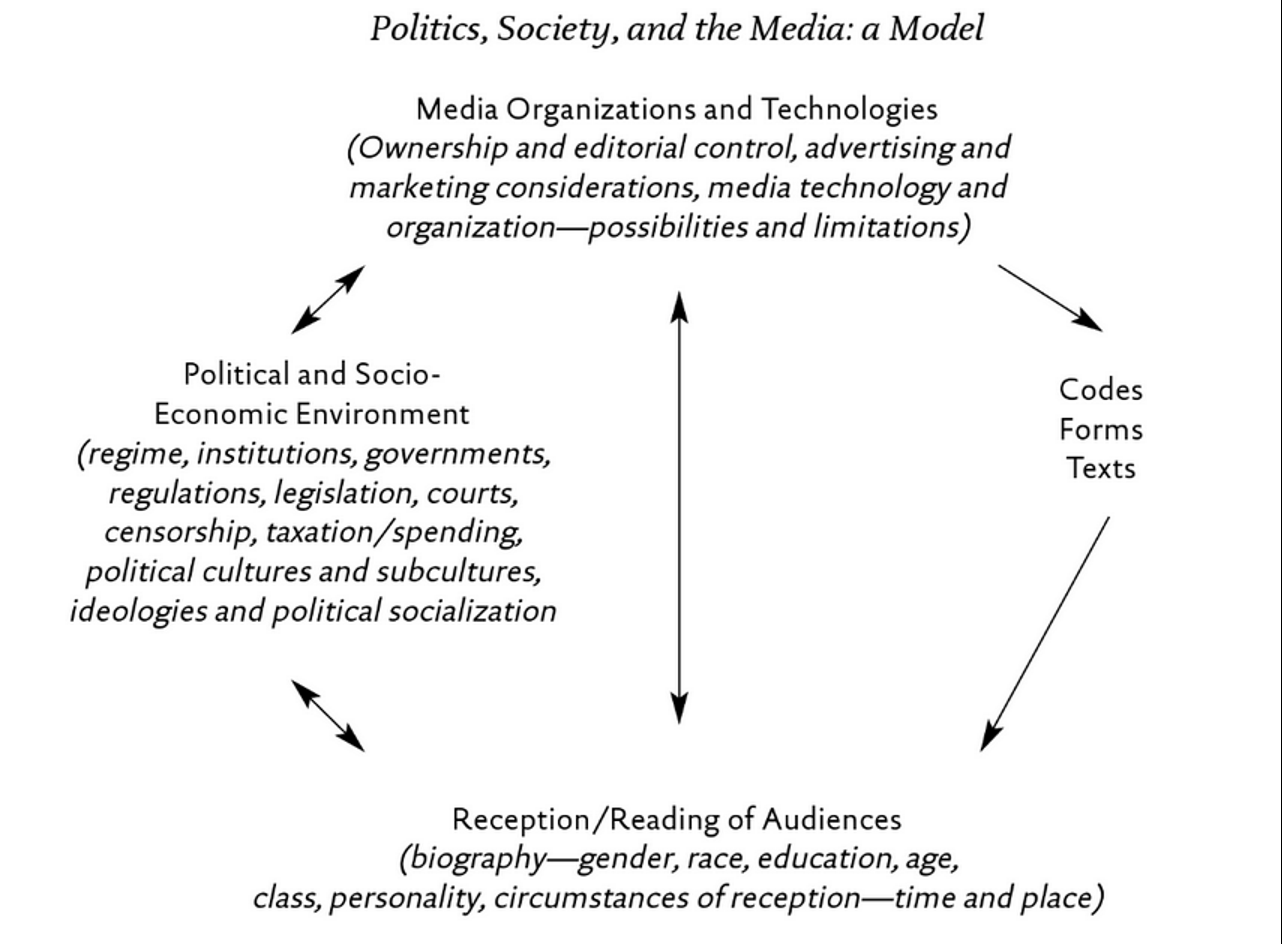 Analyze the Red Campaign!
Red Campaign

Jimmy Kimmel
Bike Ride with Bono
Red Song
Bono & Oprah News
Bono on Oprah
General Framework
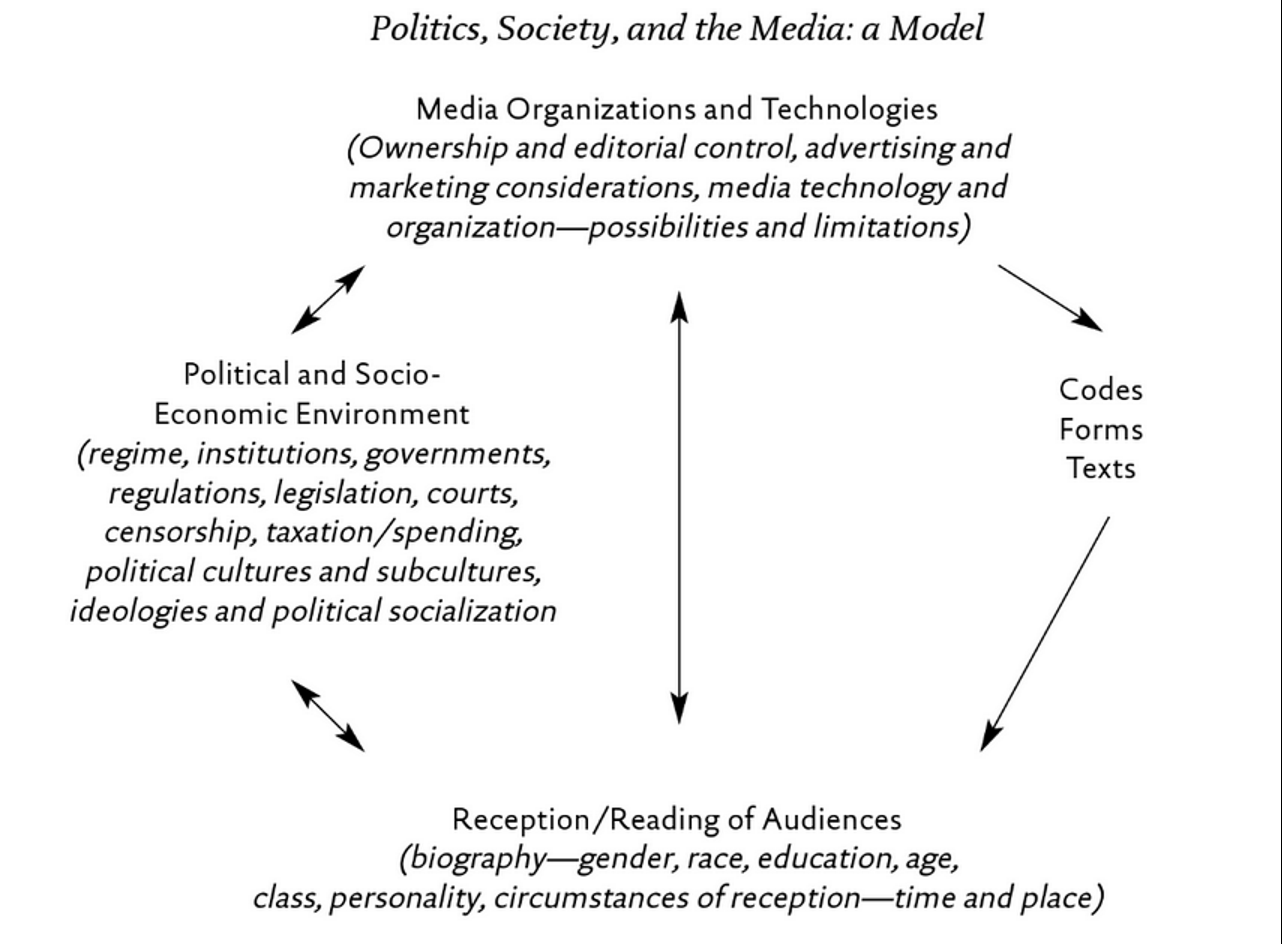 Theories
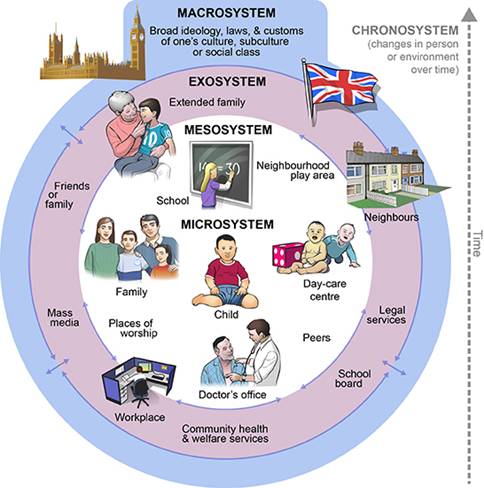 Bronfenbrenner’s 

Bio-ecological Systems Theory